Вопросы для повторения:
Назовите шесть основных методов стандартизации.
2. Какой метод стандартизации представляет собой рациональное сокращение числа типов деталей, агрегатов одинакового функционального назначения?
3.     В чем заключается симплификация (метод ограничений)?
4.   Дайте определение параметрической стандартизации
Вопросы для повторения:
5.  Какие из методов относятся к упорядочению объектов стандартизации:
систематизация           типизация             агрегатирование 
селекция                       унификация          оптимизация
симплификация
6.  На что направлена опережающая стандартизация?
Система классификации и кодирование технико-экономической информации. Классификаторы
Единая система классификации и кодирования информации (ЕСКК)
Единая система классификации и кодирования информации (ЕСКК) - совокупность общероссийских классификаторов технико-экономической и социальной информации; средств ведения классификаторов; нормативных и методических документов по их разработке, ведению и применению.
Классифика́тор
лат. classis — разряд
facere — делать
систематизированный перечень наименований объектов, каждому из которых в соответствие дан уникальный код
Структура кода для Общероссийского классификатора продукции
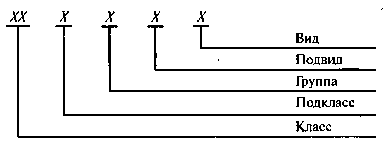 Подгруппа
http://www.stroyinf.ru/russian-certificate/ok-005-okp.html
66  -(класс) – средства проводной связи и аппаратура радиосвязи оконечная и промежуточная
66 5 (подкласс) – аппаратура проводной связи общего назначения
66 5 1 (группа) – станции телефонные
66 5110  9 (разновидность) – станции телефонные автоматические
66 5130  8   - станции телефонные междугородние автоматические и полуавтоматические
66 5140  2   -  станции телефонные ручные
Виды классификаторов
международные — стандартные классификаторы, используемые по всему миру;
межгосударственные — классификаторы, используемые в рамках экономических союзов и других межгосударственных объединений: например, классификаторы используемые в ЕС, СНГи т. д.
национальные, или межотраслевые — классификаторы, используемые в пределах государства. Не должны противоречить международным классификаторам;
отраслевые — классификаторы, используемые в рамках одной отрасли;
системные — классификаторы, принятые отдельным предприятием (организацией) для применения в рамках своей автоматизированной системы. Они содержат информацию, необходимую для решения задач в конкретной АС и отсутствующую в национальном или отраслевом классификаторе.
Методы классификации
Иерархический
Фасетный
Иерархический метод классификации
Раздел
Класс
Класс
Подкласс
Подкласс
Подкласс
Группа
Группа
Группа
Группа
Подгруппа
Подгруппа
Подгруппа
Подгруппа
Уровни иерархического метода классификации
0-й уровень
1-й уровень
2-й уровень
3-й уровень
Фасетный метод классификации
Фасеты ( классификационный признак)
Ф1
Ф2
Ф3
Фt
Фn
1
2
Значение фасетов
3
k
Кi = Ф11Ф22Ф33…Фtk…Фn3
Методы кодирования в классификаторах
Кодирование - присвоение кода классификационной группировке или объекту классификации.
Порядковый метод — каждый из объектов множества кодируется с помощью текущего номера по порядку
Серийно-порядковый метод — кодами служат числа натурального ряда с закрепленной отдельной серией этих чисел за объектами классификации с одинаковыми признаками
Последовательный метод — в кодовом обозначении знаки на каждой ступени деления зависят от результатов разбиения на предыдущих ступенях
Параллельный метод — признаки классификации кодируются независимо друг от друга определенными разрядами или группой разрядов кодового обозначения.
Штриховое кодирование
Европейская система кодирования EAN
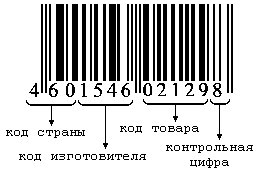 Смысловая нагрузка цифр в коде товара:1-я цифра: наименование товара (0)2-я цифра: потребительские свойства (2)3-я цифра: размеры, масса (1)4-я цифра: ингредиенты (2)5-я цифра: цвет (9)
Коды EAN некоторых стран для штрихового кодирования товаров
Франция – 30-37
Германия – 400-440
Япония – 45, 49
Великобритания – 50
Ирландия – 539
Греция – 520
Кипр – 529
Бельгия, Люксембург – 54
Португалия – 560
Исландия – 569
Дания – 57
ЮАР – 600-601
Финляндия – 64
США/Канада – 00 - 09
Норвегия – 590 
Израиль – 729 
Швеция – 73 
Швейцария – 76 
Италия – 80-83 
Испания – 84
Чехия,Словакия – 859 
Турция – 869 
Нидерланды – 87 
Австрия – 90-91 
Австралия – 93 
Россия – 460-469
Пример 
 
Поставлена задача — создать иерархическую систему классификации для информационного объекта «ГОУ СПО Колледж связи № 54", которая позволит классифицировать информацию обо всех студентах по следующим классификационным признакам: форма обучения, возрастной состав студентов, пол студента, образование при поступлении в колледж на СПО.
0-й уровень Информационный объект «ГОУ СПО Колледж связи № 54"
1-й уровень Выбирается классификационный признак — форма обучения, что позволяет выделить два класса с разными названиями форм обучения (НПО и СПО), в которых хранится информация обо всех студентах
2-й уровень Выбирается классификационный признак — возраст, который имеет три градации: до 16 лет, от 16 до 18 лет, свыше 18 лет. По каждой форме обучения выделяются три возрастных подкласса студентов.
3-й уровень Выбирается классификационный признак — пол. Каждый подкласс 2-го уровня разбивается на две группы. Таким образом, информация о студентах каждого факультета в каждом возрастном подклассе разделяется на две группы — мужчин и женщин.
4-й уровень Выбирается классификационный признак — образование при поступлении в колледж на СПО. Каждая группа 3-го уровня СПО разбивается на две подгруппы: 9 классов и 11 классов.
Иерархической системы классификации для информационного объекта «ГОУСПО Колледж связи № 54"
ГОУ СПО Колледж связи № 54
НПО
СПО
До 
16 лет
16 – 
18 лет
Свыше 
18 лет
До
16 лет
16 – 
18 лет
Свыше
18 лет
9 кл
М
11 кл
Ж
М
9 кл
11 кл
Ж
М
9 кл
Ж
М
11 кл
Ж
М
9 кл
11 кл
Ж
М
Ж
9 кл
11 кл
9 кл
11кл
Сгруппируем и представим в виде таблицы все классификационные признаки по фасетам информационного объекта «ГОУСПО Колледж связи № 54":


фасет форма обучения с двумя названиями факультетов;
фасет возраст с тремя возрастными группами;
фасет пол с двумя градациями;
фасет образование при поступлении в колледж на СПО с двумя градациями.
Фасетная система классификации для информационного объекта «ГОУ СПО Колледж связи № 54"
Ф4
Ф1
Ф2
Ф3
1
2
3
Иванов = Ф12Ф23Ф31Ф42
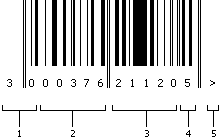 1. Сложить цифры, стоящие на четных местах:     0 + 0 + 7 + 2 + 1 + 0 = 102. Полученную сумму умножить на 3:    10 х 3 = 303. Сложить цифры, стоящие на нечетных местах, кроме контрольной цифры:    3 + 0 + 3 + 6 + 1 + 2 = 154. Сложить полученные в пунктах 2 и 3 цифры:    30 + 15 = 455. Отбросить десятки:    от 45 - получаем 5 6. Из числа 10 вычесть полученную в пункте 5 цифру:    10 - 5 = 5 Полученная цифра должна совпадать с контрольной цифрой штрих-кода, что говорит о подлинности товара
Вопросы
1. Дайте определение понятия – классификатор
2. Назовите методы классификации
3. Перечислите преимущества и недостатки каждого метода классификации
4. Назовите методы кодирования
5. Какая информация содержится в товарном штрихкоде?
6. Какой ряд в товарном штрихкоде предназначен для покупате­ля, а какой для сканера?
7. Что в штрихкодах стандартизовано?
8. В чем заключается суть проверки подлинности штрихкода EAN-13?
Домашнее задание
Разработать иерархическую и фасетную классифи-кационную схему успеваемости студентов СПО групп ССК-3 и ССК-4 за 2 курс по дисциплинам «Электротехника», «Вычислительная техника», «Цепи и сигналы связи»